Hinojar R, Nagel E, Puntmann VO
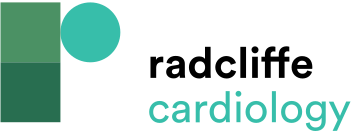 Figure 2: Representative Images Of Conventional Cardiovascular Magnetic Resonance Findings In Acute Myocarditis
Citation: European Cardiology Review 2016;11(1):20–4
https://doi.org/10.15420/ecr.2016:18:2
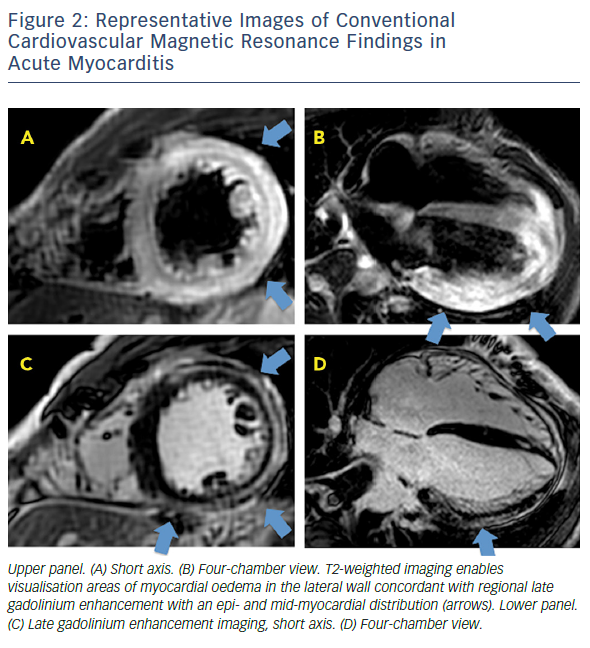